Javascript - advanced
Making web api calls from the client
Full Stack
You can’t do this!!
Client
Web Server
DB
SQL QUERY
GET
POST …
postgresql
Data tables
Flask
API Endpoints
Web pages/ React
Python client
AJAX and XMLHttpRequest
httpRequest = new XMLHttpRequest();httpRequest.open('GET', 'test.html');httpRequest.send();httpRequest.onreadystatechange = function(){    // Process the server response here.    // e.g. JSON.parse(httpRequest.responseText);};
AJAX: Asynchronous Javascript And XML
Make an HTTP request without refreshing the page
Makes websites much “faster” and less jarring
Make lots of small changes to the page
e.g. no “save button” - as soon as you edit a field, send an Ajax call to update the server
Notes
Be sure to put httpRequest in a closure - avoid some race conditions on multiple simultaneous calls
Set Cache-Control: no-cache HTTP header, otherwise the browser will likely cache the request
Ajax was the backbone of the Web 2.0 movement(circa 2006)
Enables RESTful operations/ verbs
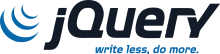 jQuery – another way to use AJAX
Originally created by John Resig, RIT class of ‘05, CS Major
Was the standard for web development for a long time - largely replaced by React.js, Angular.js, Vue.js, Ember.js
Still ubiquitous today.
Heavily influenced JS standards todaye.g. Fetch API from jQuery’s $.ajax
Huge ecosystem of plugins
In a nutshell: $() … $(selector).action()
In a larger nutshell: DOM read-write in a compact, concise, readable way
Method chaining
CSS selection
JS looks like HTML, making it easier to read and maintain
$.ajax({  type: 'POST',    url: '/api/endpoint',  data: {    name : 'Bono',    location : 'Dublin, Ireland',  }}).then(function(msg) {..})
Promises
const myPromise =  (new Promise(myExecutorFunc))    .then(handleFulfilledA)    .then(handleFulfilledB)    .then(handleFulfilledC)    .catch(handleRejectedAny);
“Object that represents the eventual completion or failure of an asynchronous operation”
Promises allow for:
Cleaner syntax
More expressive chaining of operations
Better browser optimization
Three states
Pending
Fulfilled
Rejected
then(), catch(), and finally() allow for complex chains
[Speaker Notes: https://developer.mozilla.org/en-US/docs/Web/JavaScript/Reference/Global_Objects/Promise]
Fetch API
A newer update to Ajax 
Uses Promises
More complex dependency trees
Better async optimization
Adheres more closely to CORS and Same Origin policies
More secure defaults in general, e.g. more secure cookie handling
Simpler API
Always finishes
Whether the request was successful or not
e.g. An HTTP 500 isn’t an exception, it’s just part of the promise structure
Better integration with Service Workers
let result = “”
fetch('http://example.com/movies.json')  .then((response) => {    return response.json();  })  .then((data) => {
     result = data;    console.log(data);  });

  console.log(“A new beginning”)
  console.log(result);
Beware!  Anything OUTSIDE fetch/then will run asynchronously!
async/ await
let result = “default”;
let response = await fetch('http://example.com/movies.json’)
let data = await response.json();
result = data;
 console.log(“A new beginning”)
 console.log(result);
Forces synchronous behaviour
Function must be declared ‘async’
React and REST (POST and GET example)
fetchData = () => {
        //GET is the default
            fetch('/getdata')  //Or whatever your API endpoint is
            .then(response => response.json() )//The promise response             .then (jsonOutput => //jsonOutput now has result
                    {
                        this.formatData(jsonOutput); 
   //Set the data so your component can use it in the page
                    }
                )
        }
doPost = () => {
        fetch('/coursedata', {
            method: 'POST',
            body: JSON.stringify({
                title: 'New title added',
                body: 'New body added. Hello body.',
                userId: 2
            }),
            headers: {
                "Content-type": "application/json; charset=UTF-8"
            }
        }).then(response =>{
            return response.json()
        }).then(json => {
            this.setState({
                user:json
            });
        });
    }
We use ‘fetch’ and ‘promises’
This allows async API calls, then handle the return data and process as needed
Initialization …
In javascript we can initialize or set up dynamic behaviour when the page loads

<body onload=“initFunction()">
Or
<script type="text/javascript">
	window.onload=initFunction();
 </script> 
….
function initFunction()
{
   alert(“Hello, Sailor!”);
…
}

Or perhaps, check cookies …
In React – use initialization events
Built-in handlers that you can override

e.g. 
//When component is loaded, get data from backend/ DB via API

 componentDidMount(){
        this.fetchData();
    }

 fetchData = () => {
	fetch('/quotes')
         .then(
             (response) => { … }
Rendering multiple objects
{/*inline JS map*/} 
<div
 {
            this.state.myData.map(item =>
                {
                    return (
                    <MyComponent>
	    {item} 
	</MyComponent>
                    )
                }
                )
    } 
</div>
React is built from components
Like other O-O languages, components are intended to written once, but instantiated multiple times
You do NOT want to do this…

<MyComponent> myData[0]</MyComponent>
<MyComponent> myData[1]</MyComponent>
<MyComponent> myData[2]</MyComponent>
<MyComponent> myData[3]</MyComponent>


That would be hardcoded, and leave you with no way to render 5 objects (or 3, or …)
Fetch, Node and Flask
The CORS issue
Web security frequenetly prevents cross-origin resource sharing (CORS)
The intent is to prevent hijacking of web pages/ actions

This is fine normally, but creates a dilemma for us in development if the WebServer and the Application server are not the same
In our situation, that is Node (Web Server) and Flask (Application Server)
So, without special handling, our Node Web pages are blocked from talking to the Flask APIs!
Using client-side ‘fetch’ triggers CORS
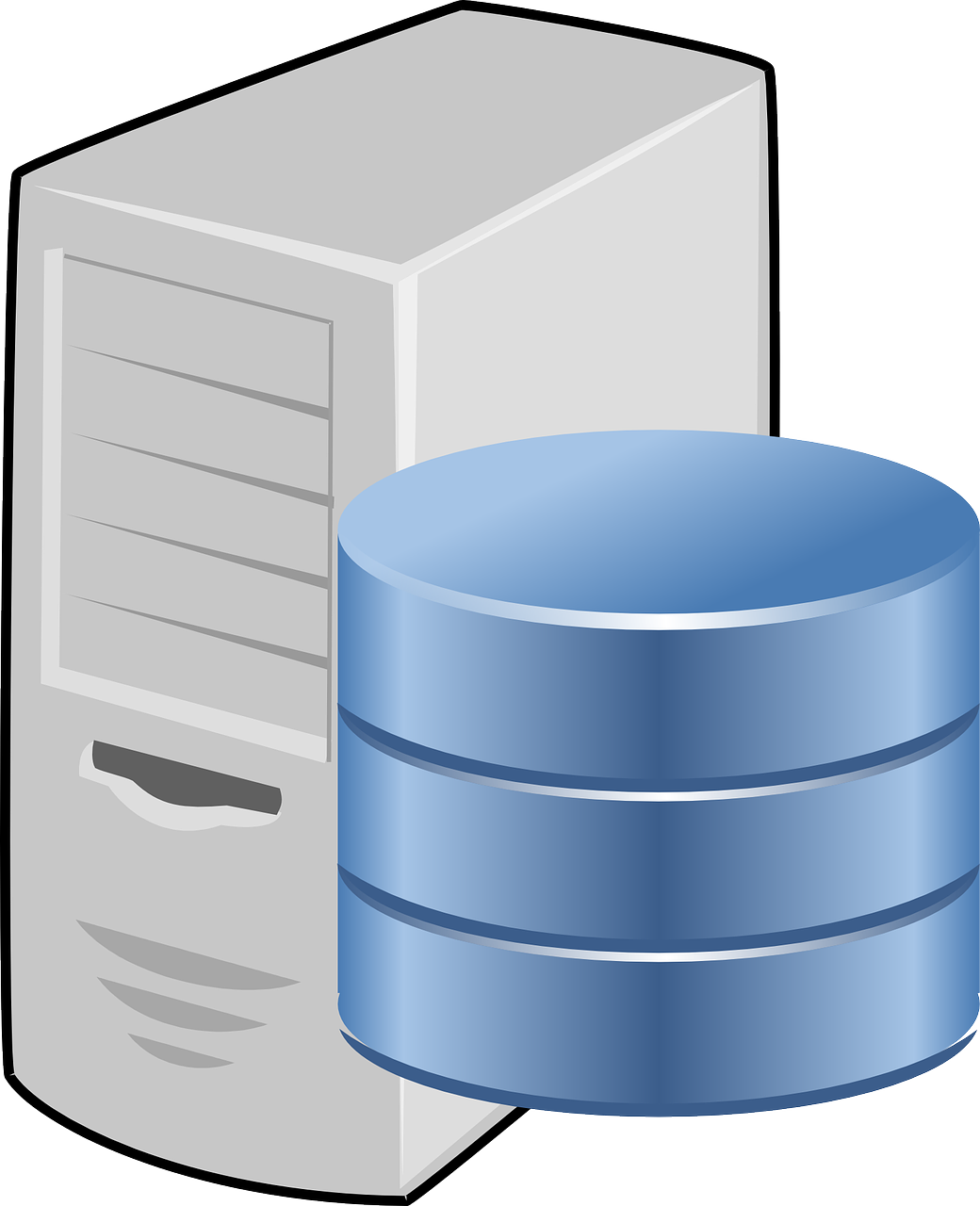 get/index.html
get/style.css
…
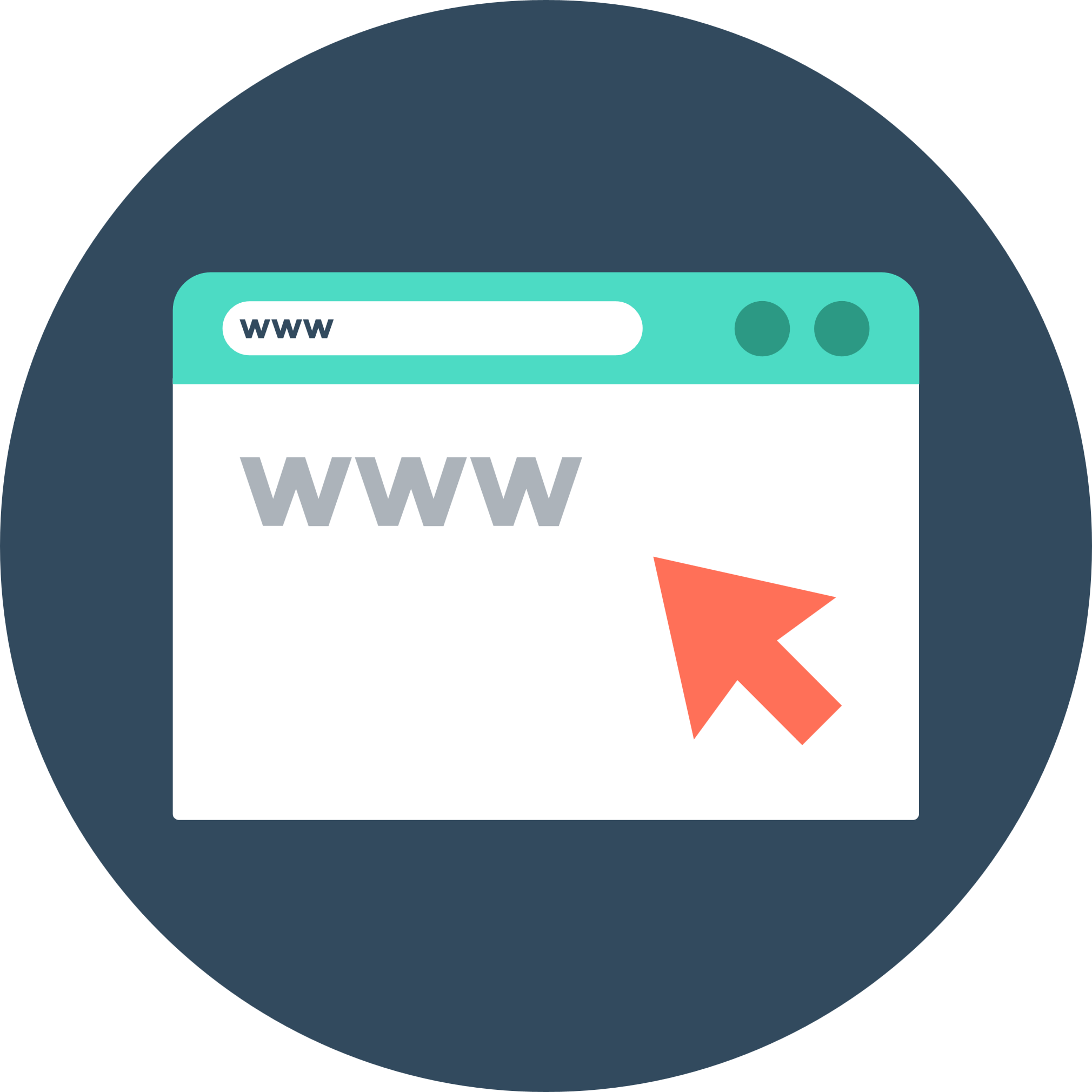 Same origin
server1(Node)
get/users
get/books
…
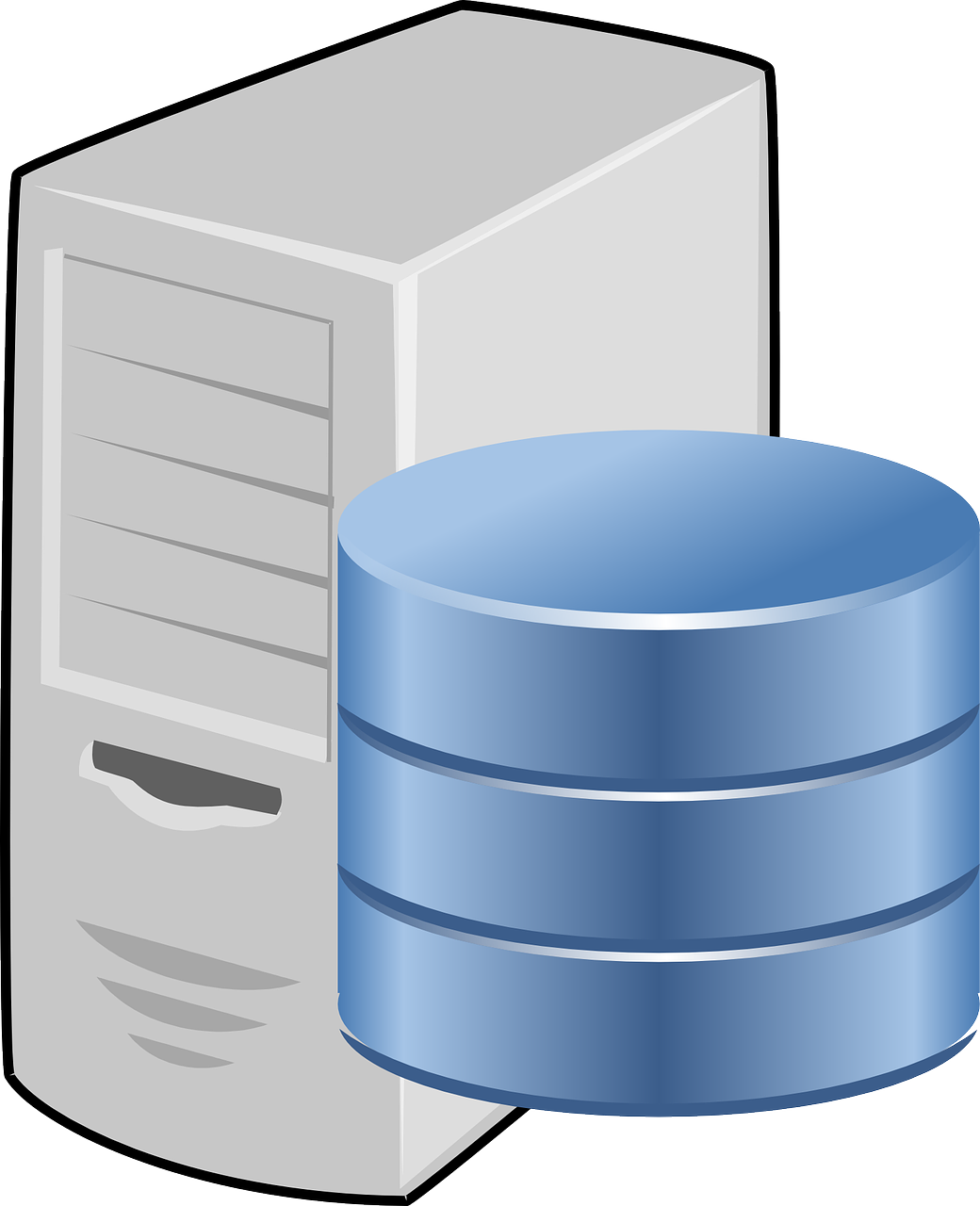 Cross-origin
server2 (flask)
CORS Preflight
If Cross-Origin is detected, an OPTIONS request is sent first
Preflighted requests in CORS
In CORS, a preflight request is sent with the OPTIONS method so that the server can respond if it is acceptable to send the request. In this example, we will request permission for these parameters:
127.0.0.1 - - [30/Nov/2022 09:17:58] "OPTIONS /quotes HTTP/1.1" 200 –


127.0.0.1 - - [30/Nov/2022 09:17:58] "PUT /quotes HTTP/1.1" 200 -
The server now can respond if it will accept a request under these circumstances
e.g. the server response says that:

Access-Control-Allow-Origin
React Developer Tools
Chrome and Firefox both have React Developer Tools addons. Highly recommended that you install these to make debugging react components simpler. It allows you to debug JSX/Code written using react directly instead of having to debug the resulting generated code.

Firefox: https://addons.mozilla.org/en-US/firefox/addon/react-devtools/
Chrome: https://chrome.google.com/webstore/detail/react-developer-tools/fmkadmapgofadopljbjfkapdkoienihi?hl=en
Demo
Topics
Components
State
Props
JSX